Neuroscience and Mental HealthSpinal function and dysfunctionDr MB Lowrie
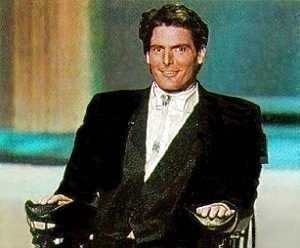 Factors affecting the severity of a spinal lesion
Loss of neural tissue
Vertical level
Transverse plane
Secondary spinal cord degeneration
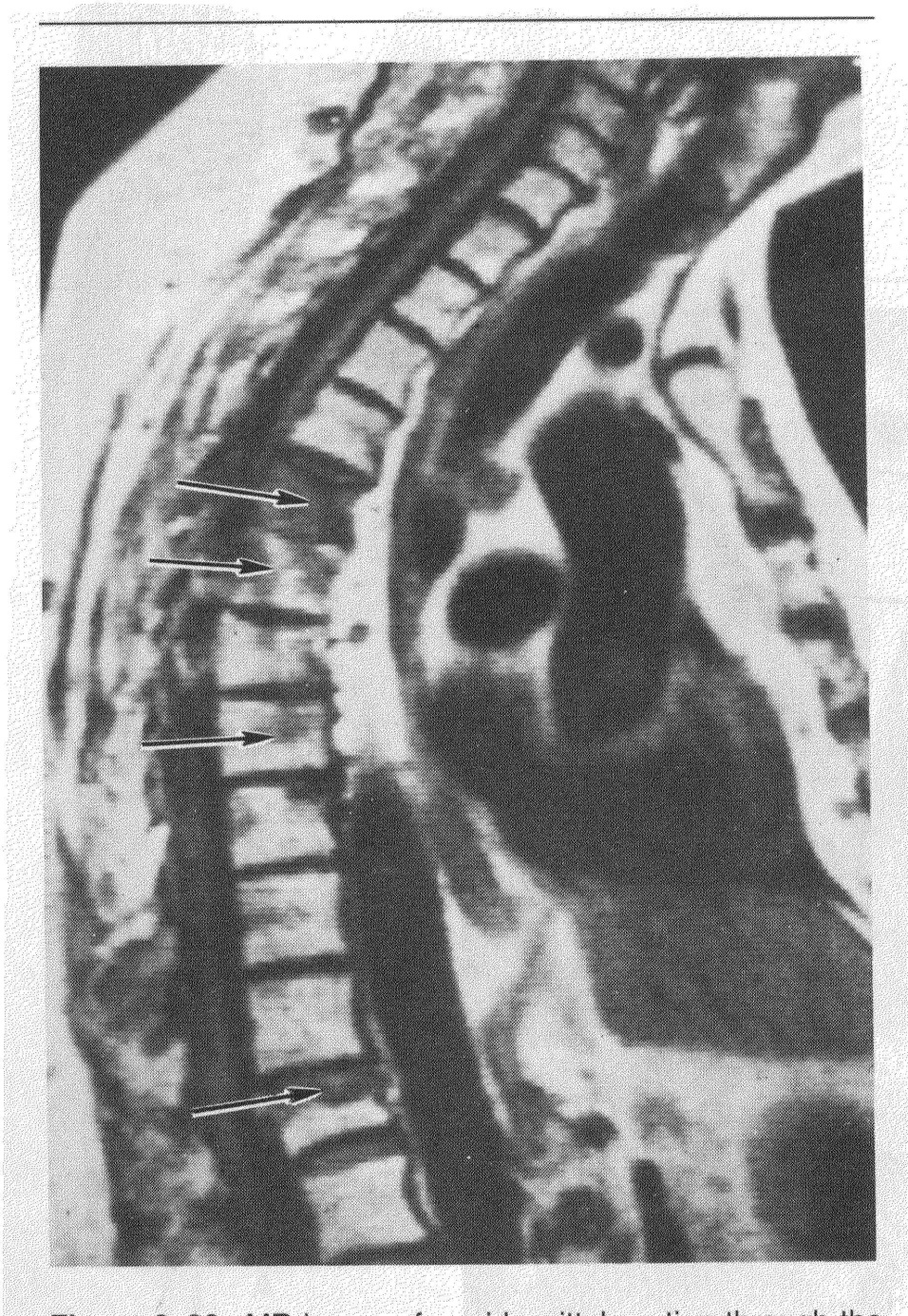 MRI showing secondary lymphomas
Spinal cord
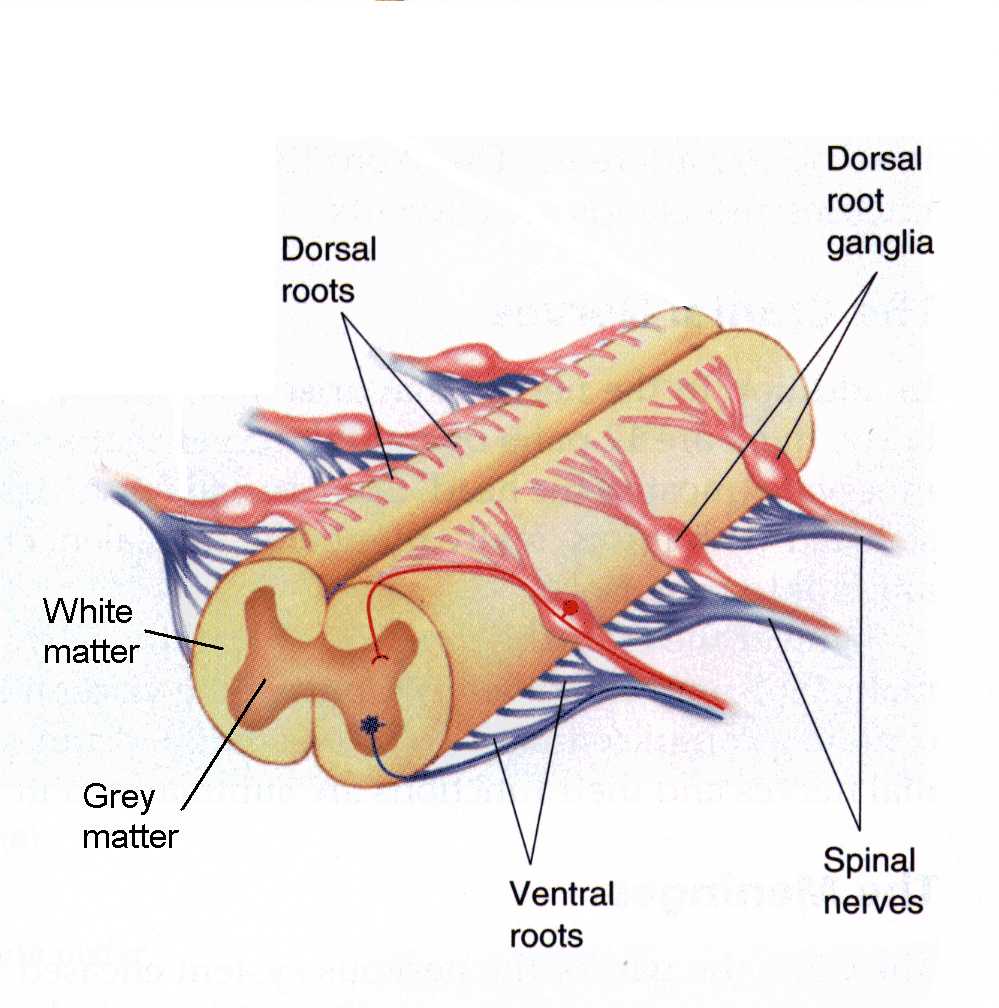 Factors affecting the severity of a spinal lesion
Loss of neural tissue
Vertical level
Transverse plane
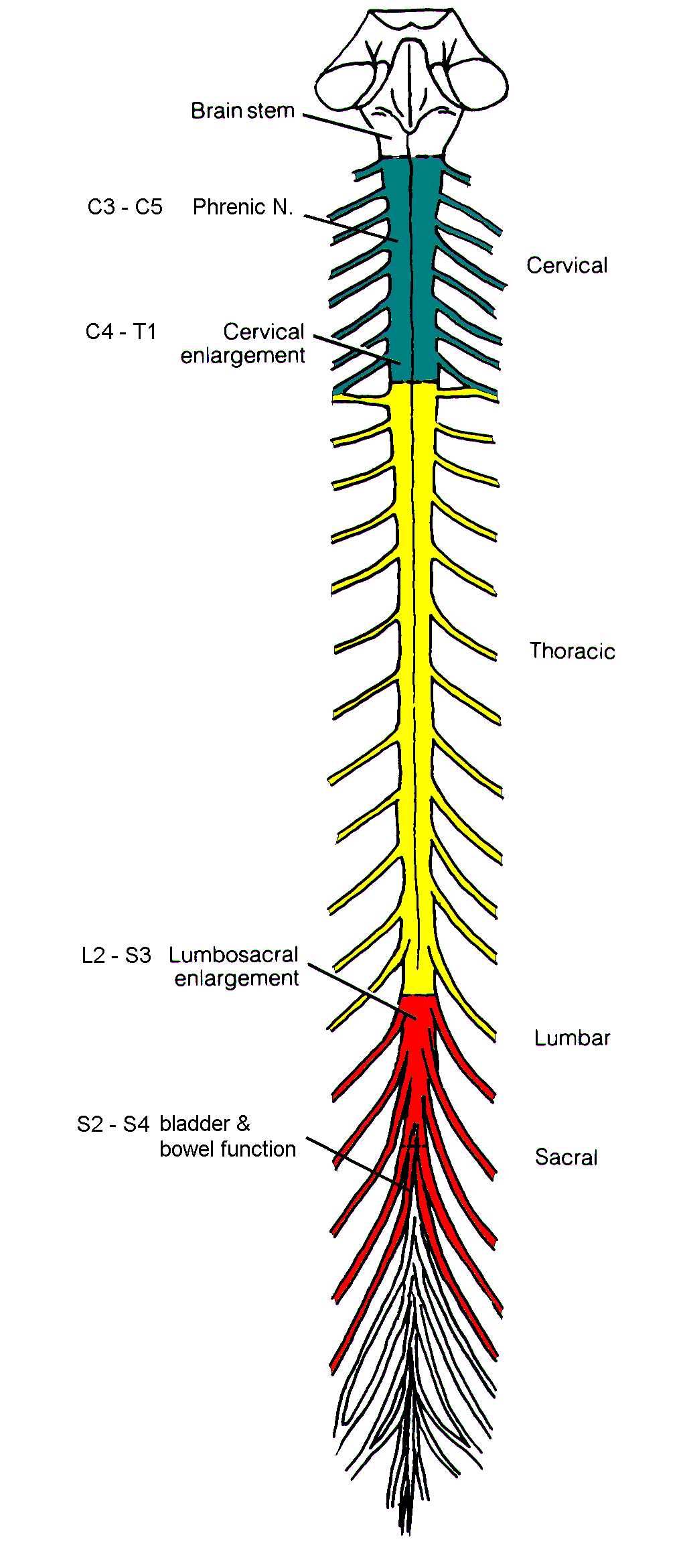 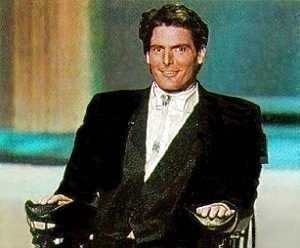 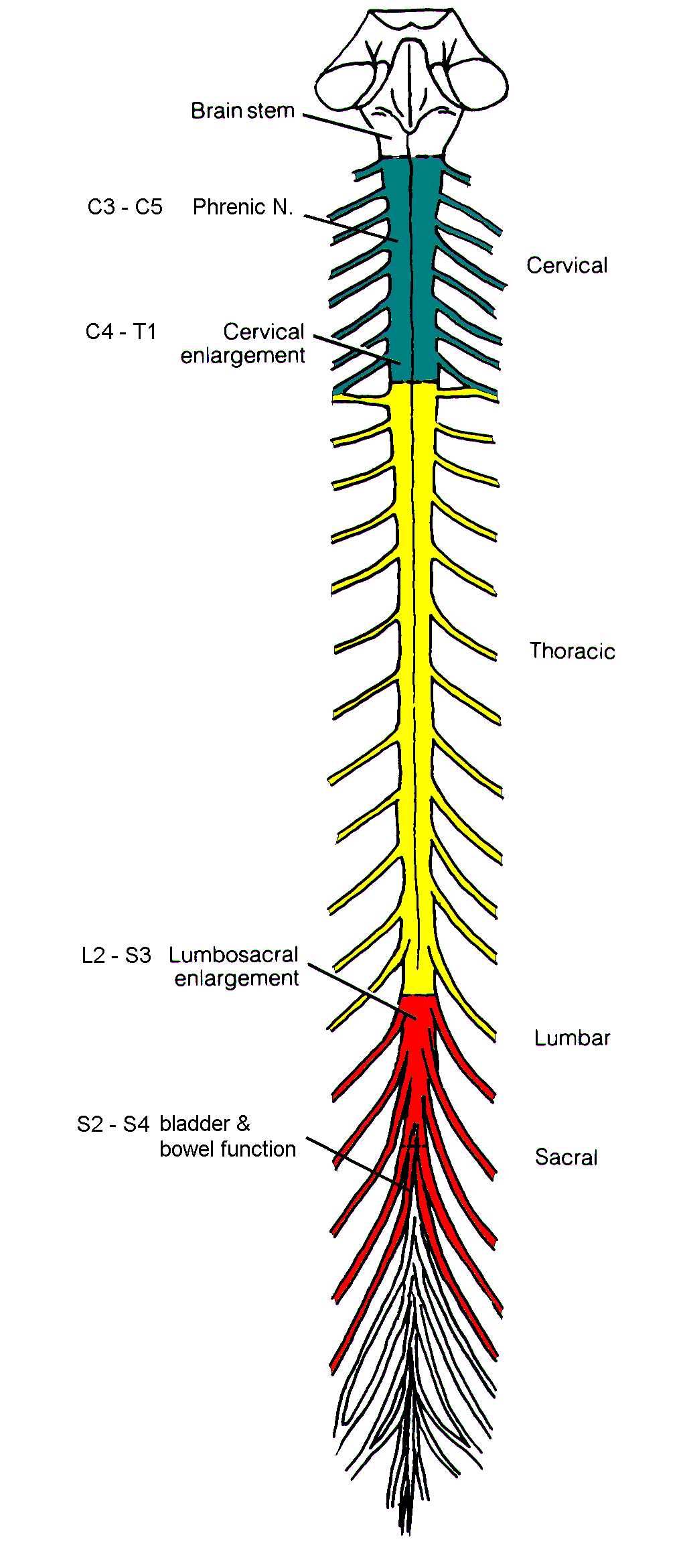 The higher the lesion          the greater the disability
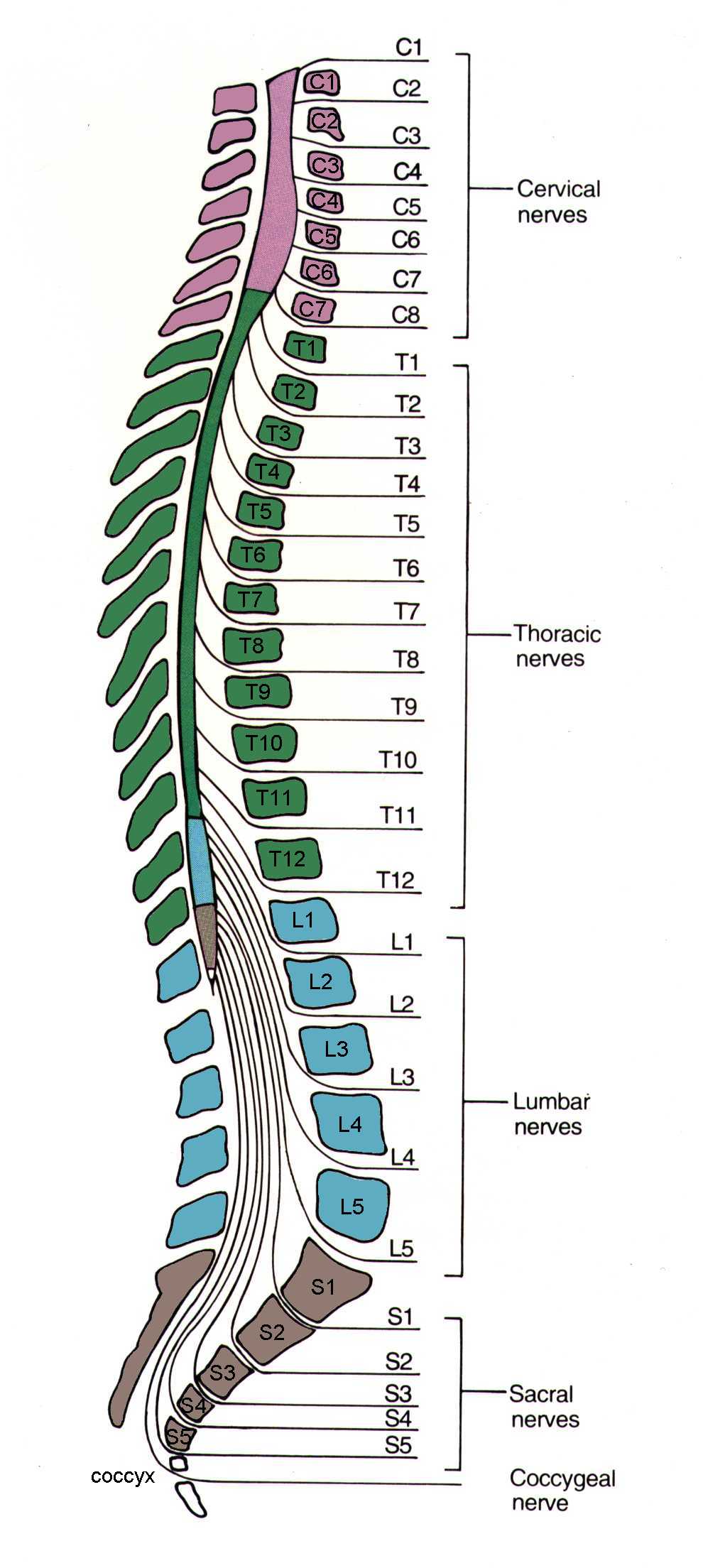 Spinal and vertebral levels
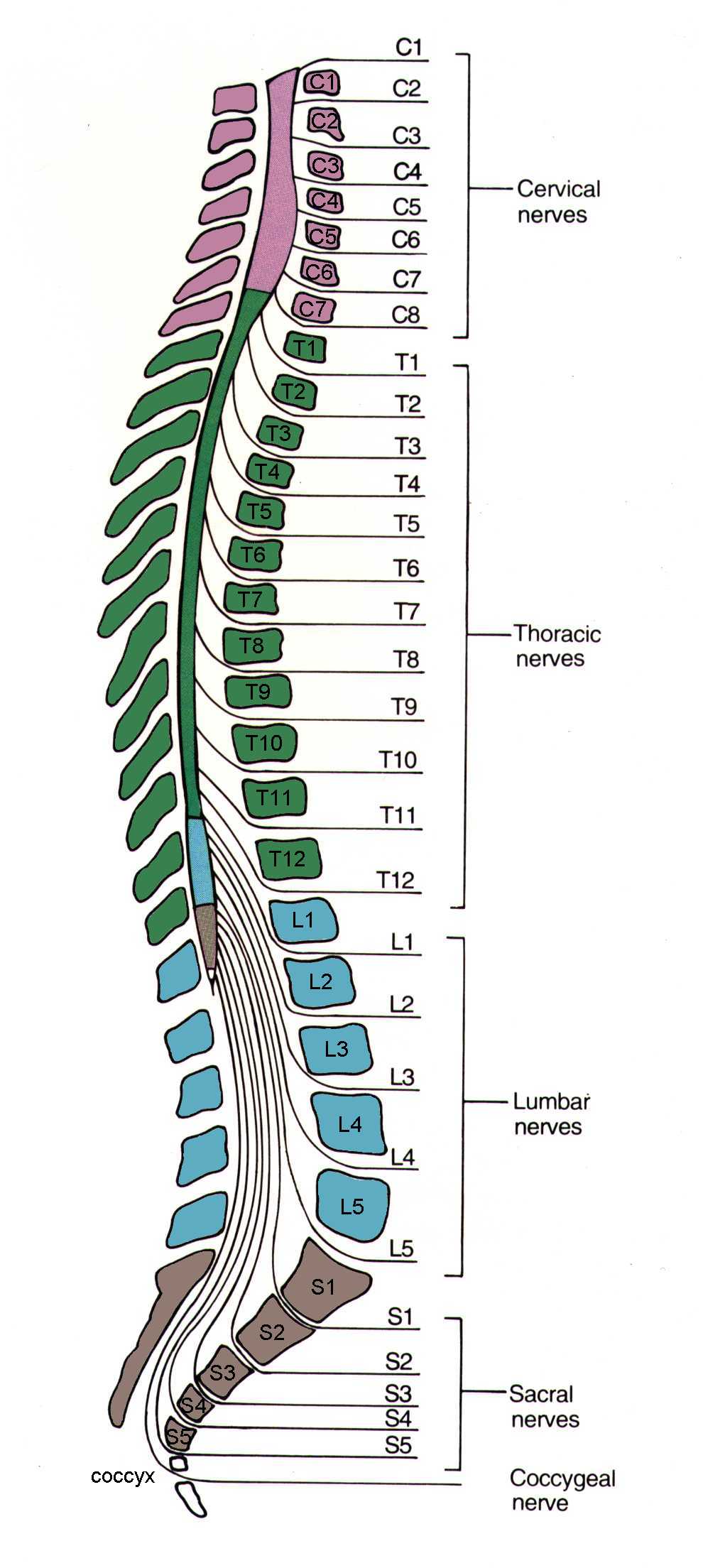 Spinal and vertebral levels
Lumbar & sacral spinal segments are higher than their corresponding vertebrae
Lumbar cistern may be used to sample CSF
Meningeal coverings of the spinal cord
Factors affecting the severity of a spinal lesion
Loss of neural tissue
Vertical level
Transverse plane
Transverse plane
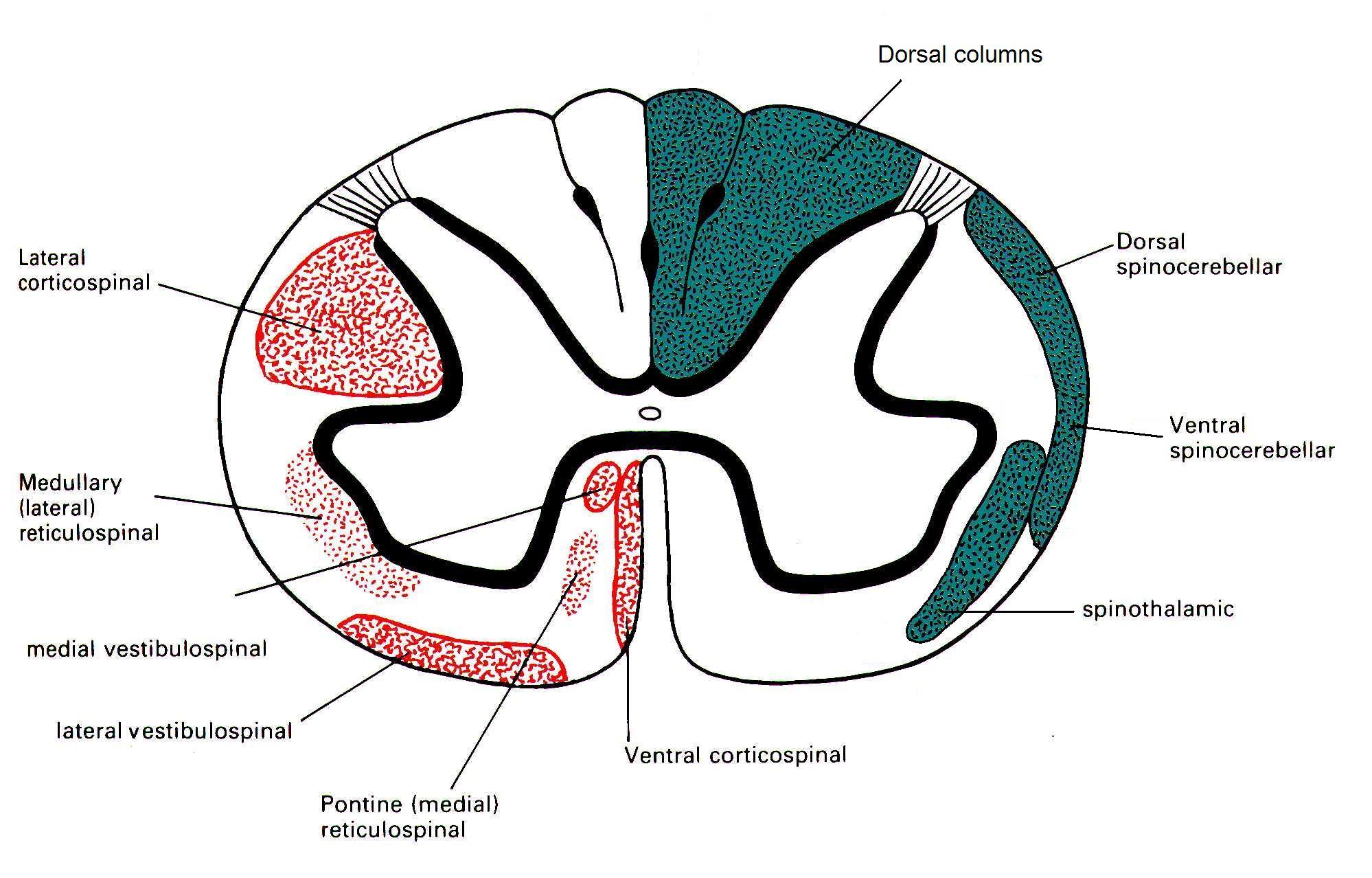 Descending tracts
Ascending tracts
Dorsal columns injury
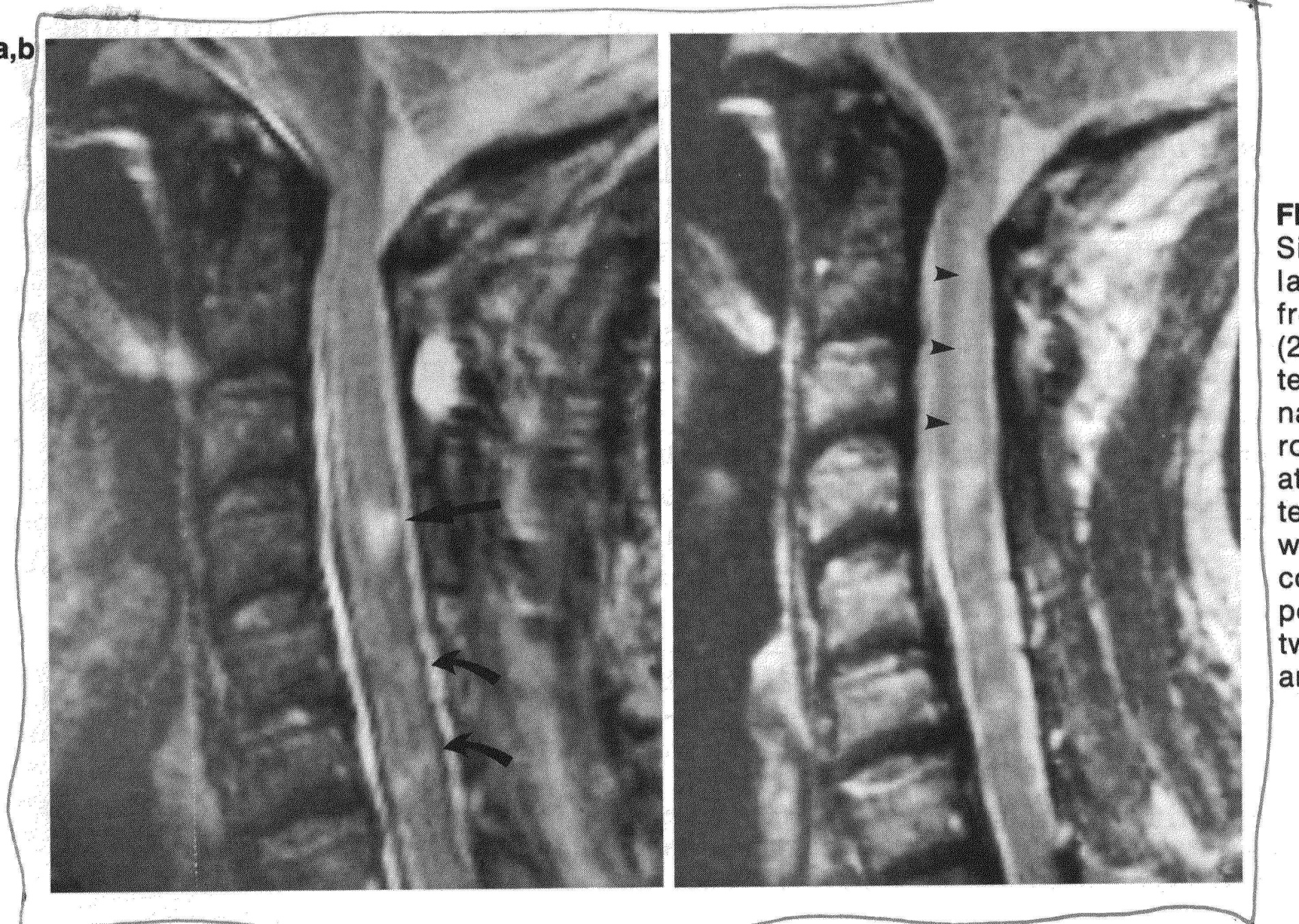 MRI
6 wks
MRI
16 wks
Spinal glioma
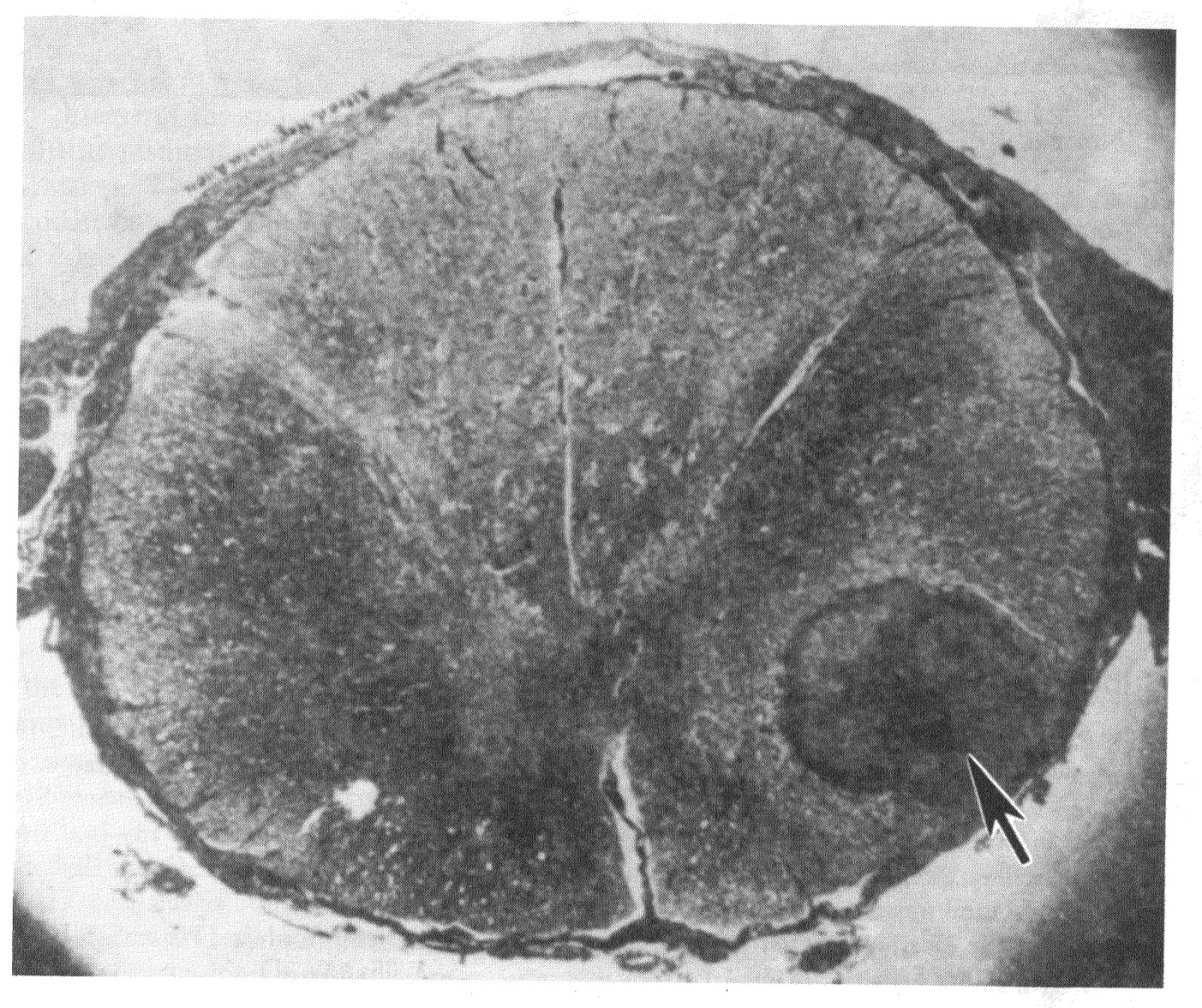 transverse pathology section
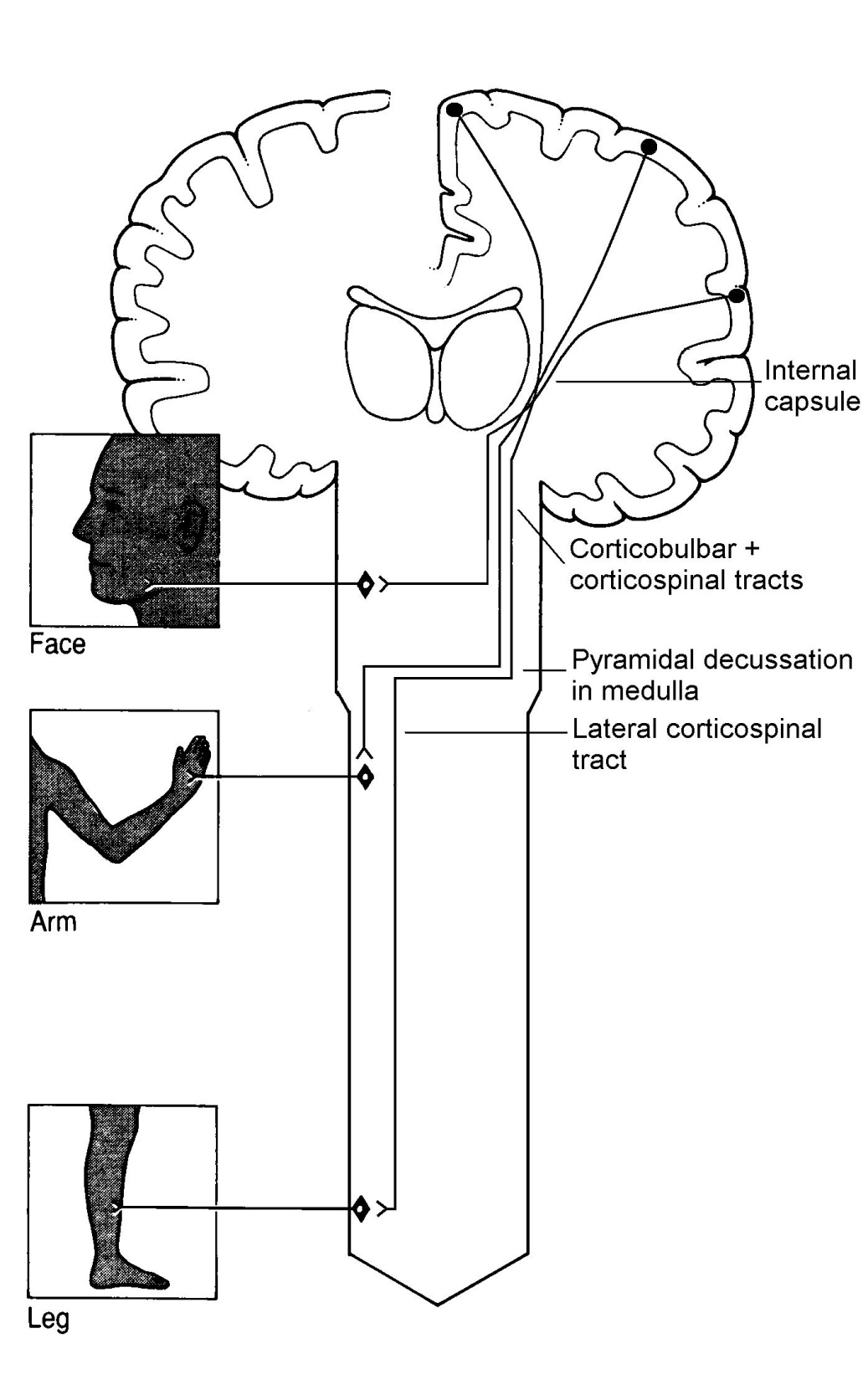 Lateral corticospinal tract
voluntary motor control
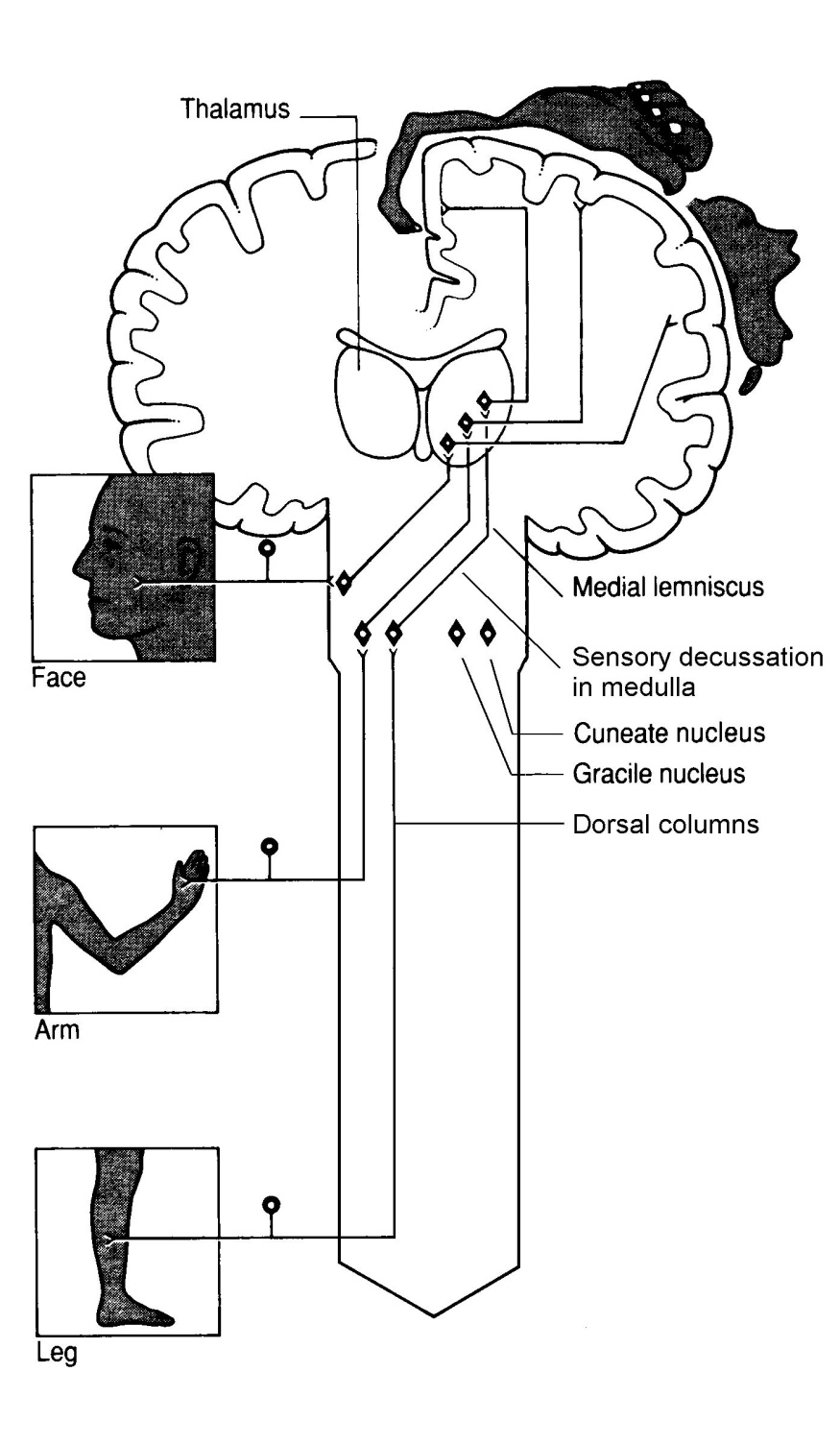 Dorsal columns
fine touch and proprioception
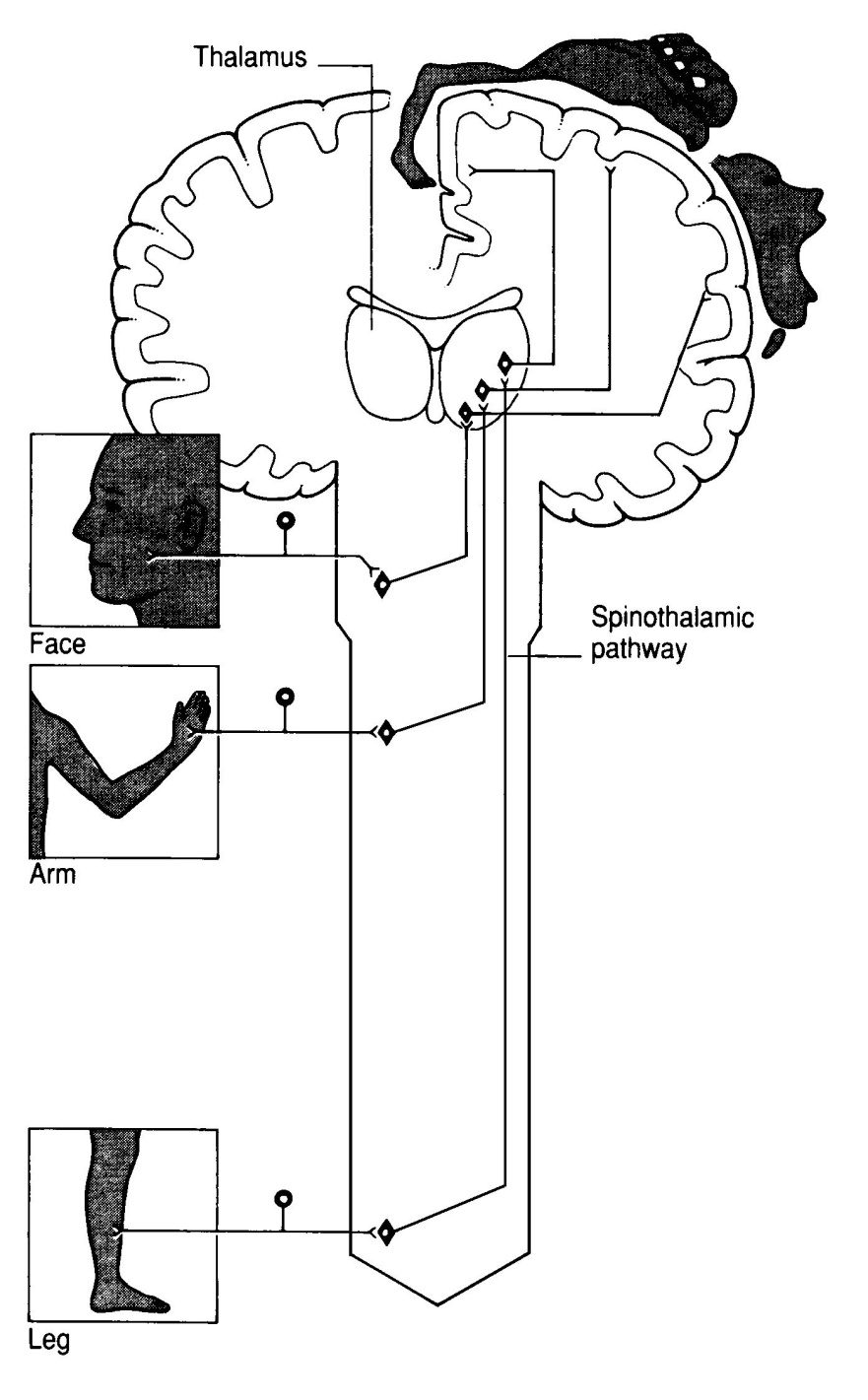 Spinothalamic tract
pain and temperature
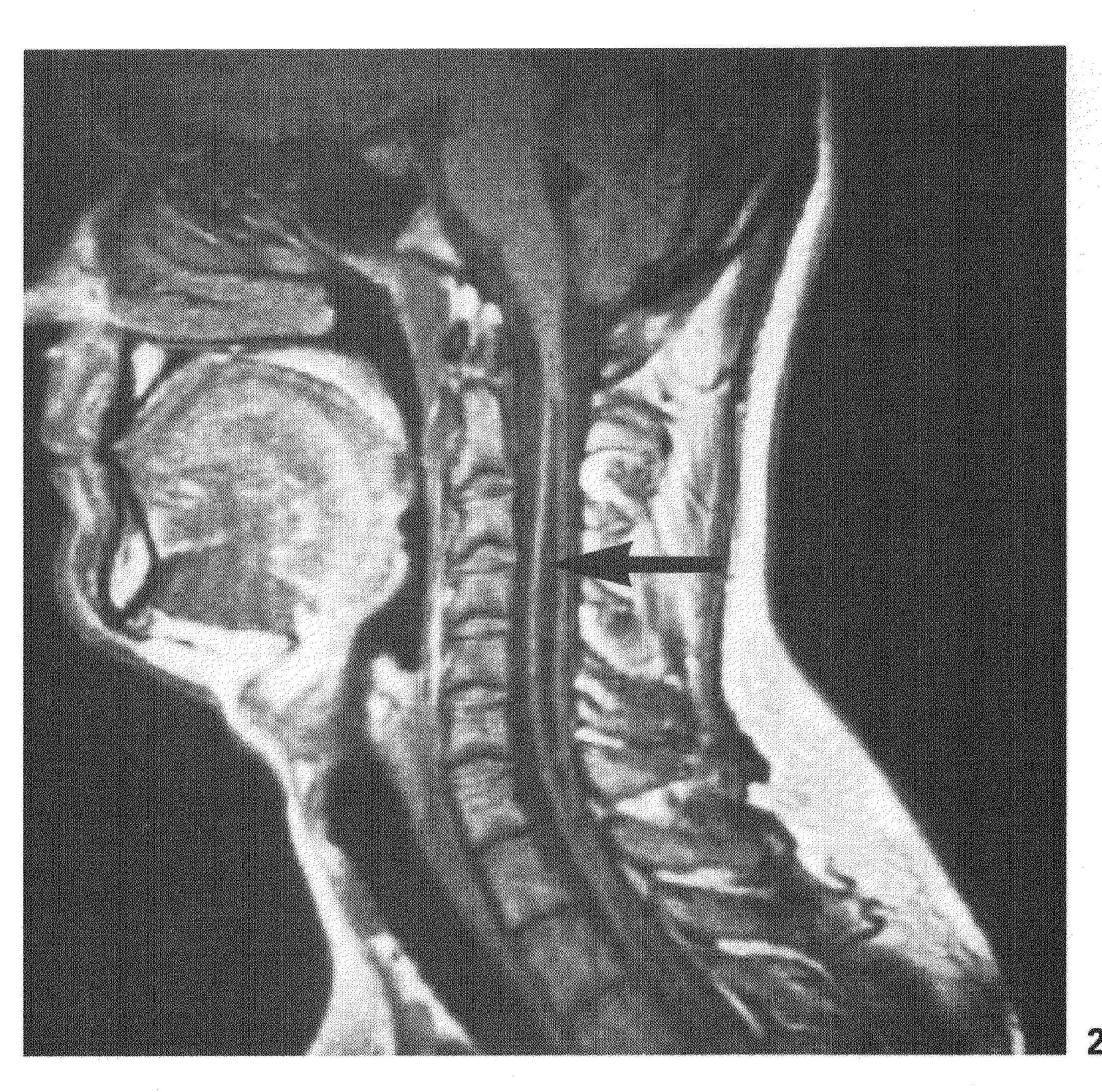 Syringomyelia